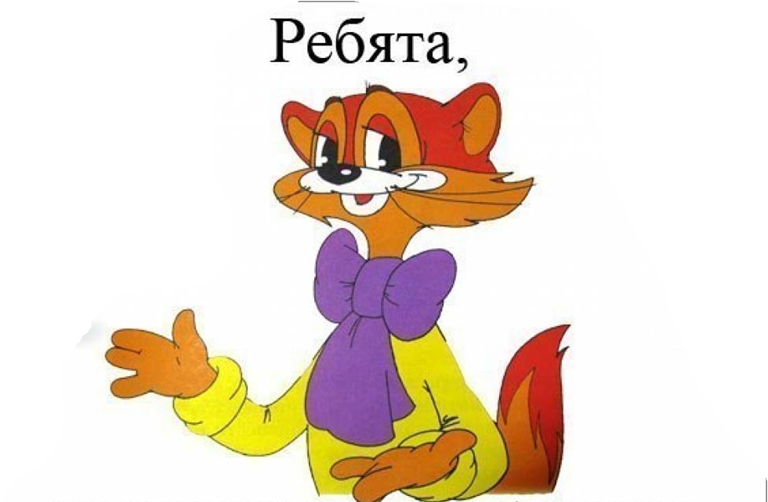 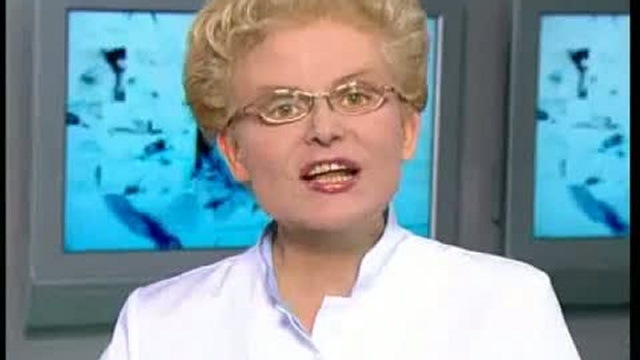 РЕБЯТА!!!!!! Давайте жить «ЗДОРОВО!!!»
Исследование категории «здоровье» в сознании современных подростков
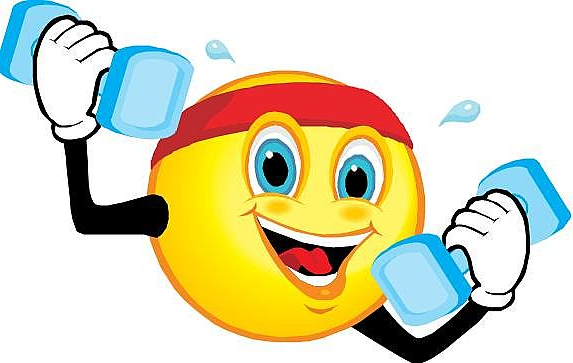 Выполнила: Ясюкевич Мария 
Класс: 7 «В»
Научный руководитель:
Трифонова Елена Александровна
Педагог -психолог
Россия, г.Гай, 
МБОУ «СОШ № 8»
[Speaker Notes: 1.Здравствуйте, меня зовут Ясюкевич Мария. Хочу представить вашему вниманию проект Исследование категории «здоровье» в сознание современных подростков.]
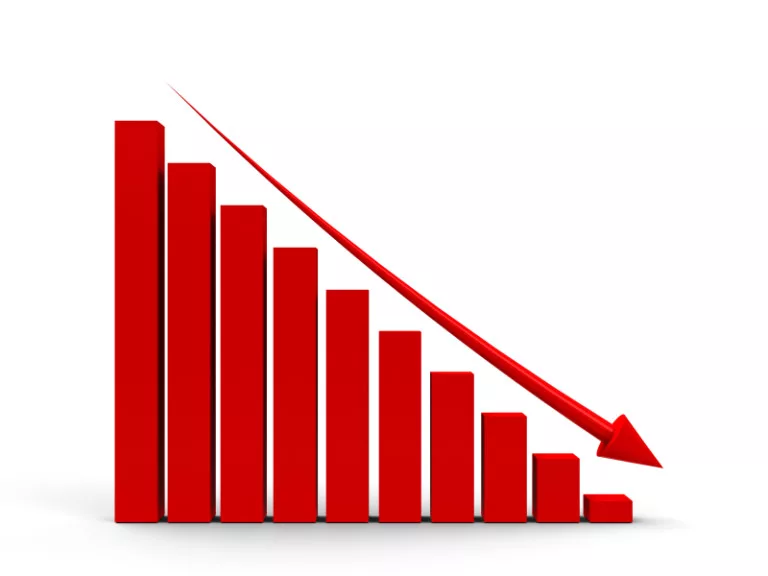 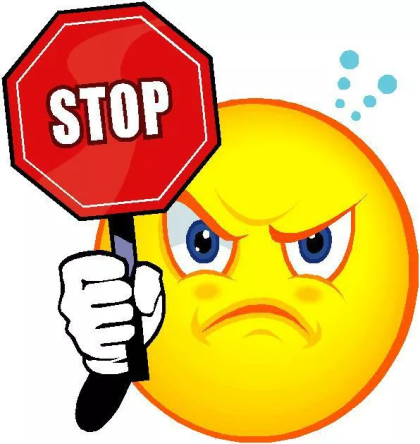 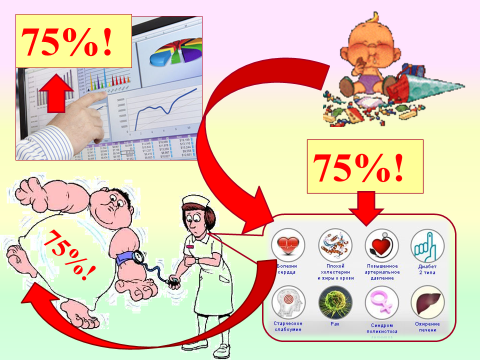 ЗДОРОВЬЕ ДЕТЕЙ
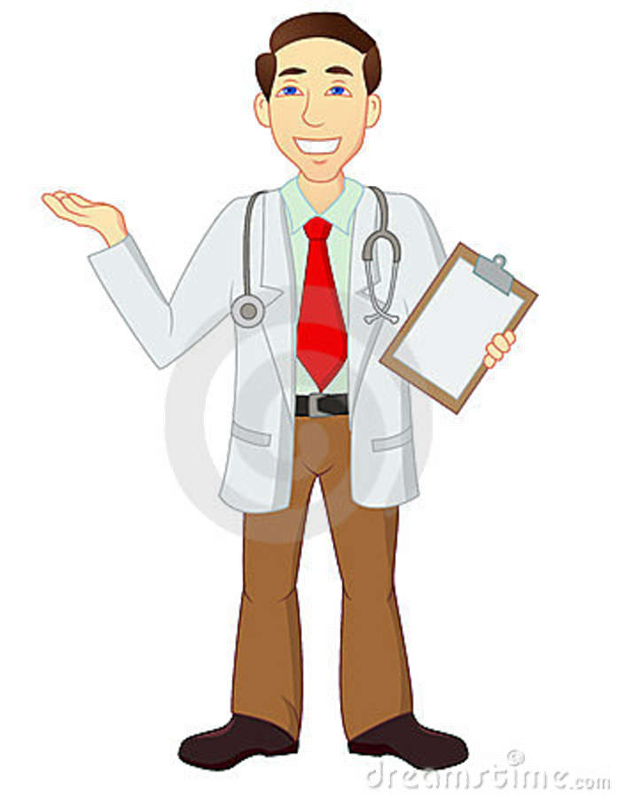 Проблема здоровья детей очень актуальна, без её решения нет будущего!
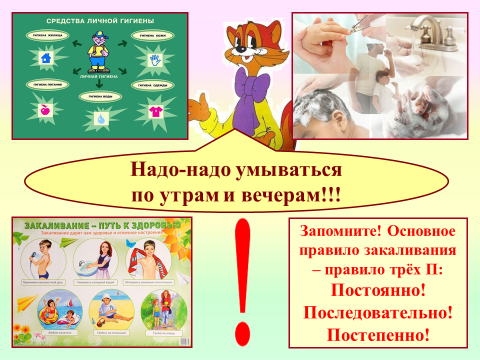 [Speaker Notes: 2.Снижение уровня показателей здоровья подростков - актуальная проблема современного общества. Ее решение включает в себя множество составляющих. Однако, по мнению специалистов, ведущее занимает формирование у подрастающего поколения ценностного отношения к своему здоровью.]
Цель работы:
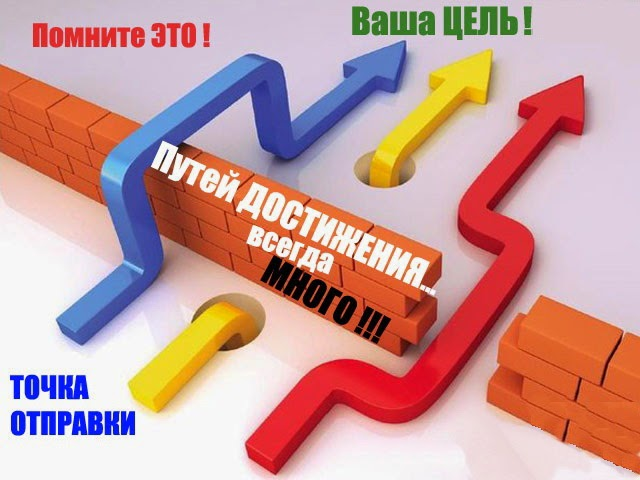 Выяснить мнение школьников о составляющих компонентах понятия «здоровье», определить,  насколько приоритетным оно является в сознании современных подростков по сравнению с другими жизненными ценностями
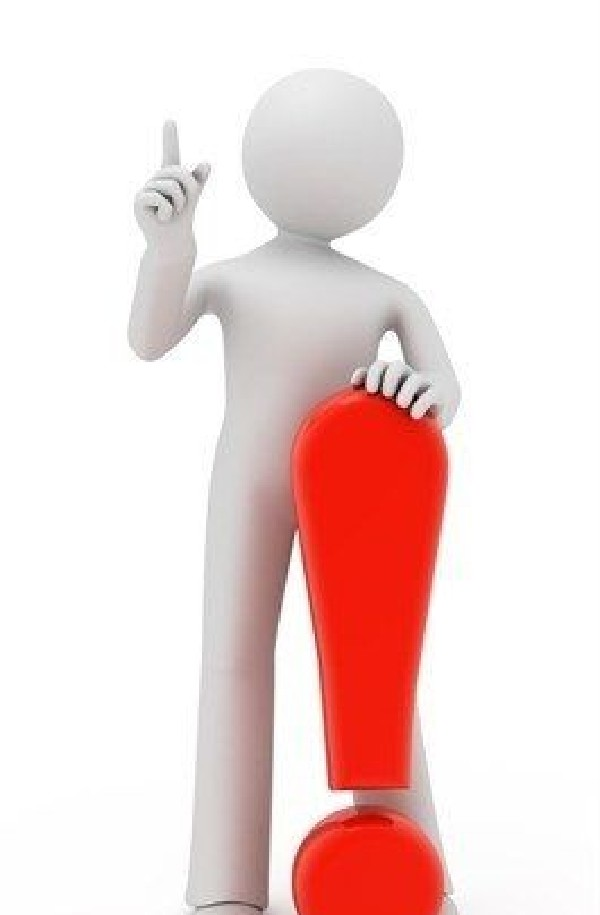 Задачи:   
1. Проанализировать собранную информацию по теме.
2. Проанализировать  уровень осведомлённости учащихся МАОУ «СОШ №8» по данной теме и выяснить, что они понимают под понятием «здоровье» и ЗОЖ.
3. С помощью разработанной программы «Построй свою модель ЗОЖ» определить уровень ведения учащимися ЗОЖ и причины, влияющие на это в той или иной степени.
4. Протестировать учащихся по системе М. Рокича и Ш. Шварца с целью определения позиции здоровья в их жизненных ценностях.
5. Сделать выводы о проделанной работе.
[Speaker Notes: 3.Поэтому Мы поставили цель выяснить мнение школьников о составляющих компонентах понятия «здоровье» и определить насколько приоритетным оно является в их  сознании
 Определили задачи.
1.Проанализировать собранную информацию по теме.
2.Проанализировать осведомлённости учащихся своей школы о составляющих компонентах «здоровья» и ЗОЖ,
4. Выяснить насколько приоритетным оно является  в сознании подростков
5. Сделать выводы о проделанной работе.]
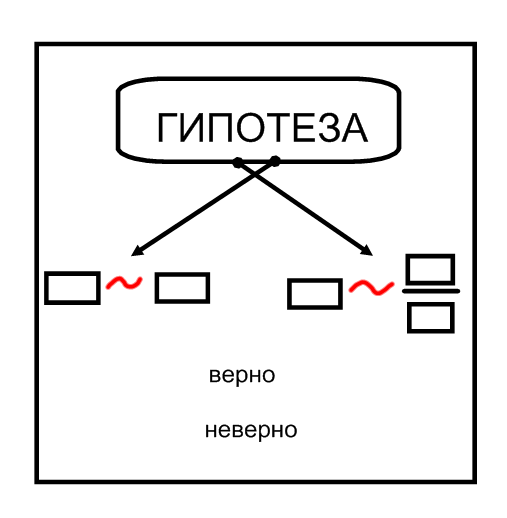 Гипотеза: Забота о своём здоровье с детства, формирование и ведение здорового образа жизни способствует  избеганию многих проблем, связанных со здоровьем, личной и социальной самореализации
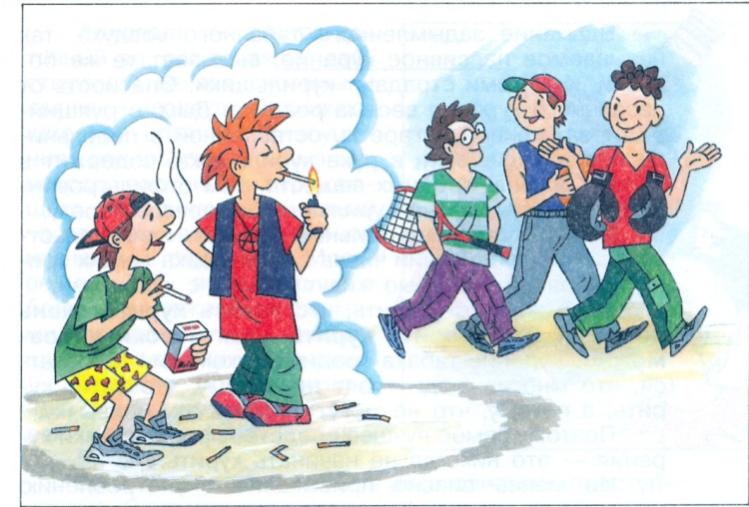 Предмет 
исследования
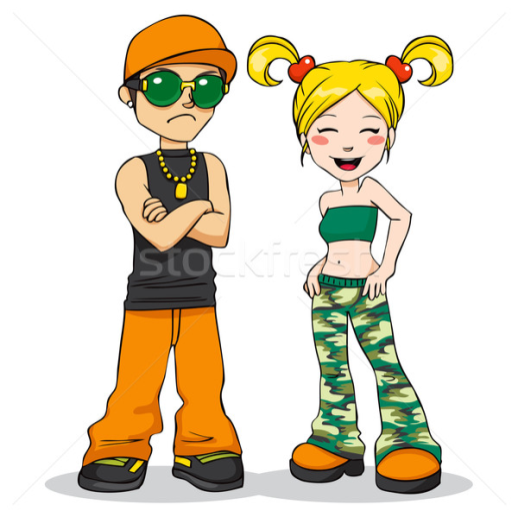 Объект
исследования
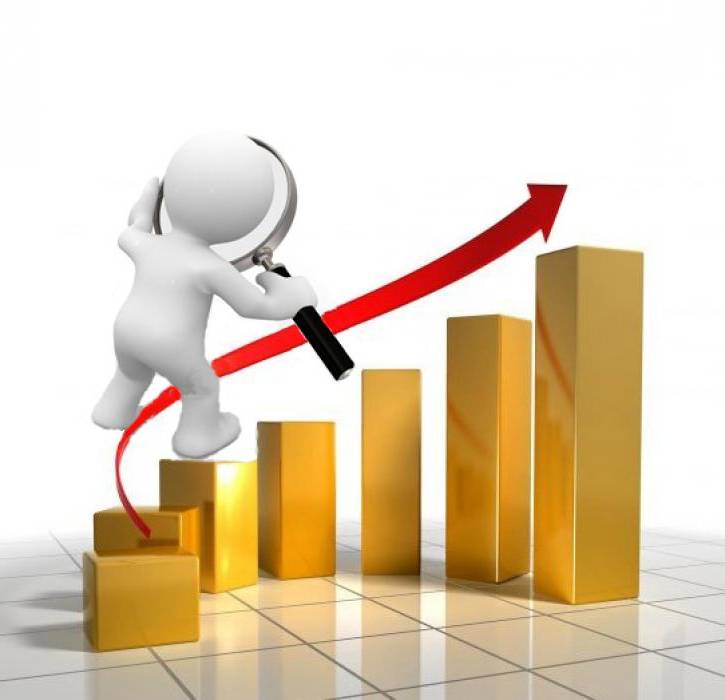 Методы:  анализ разработанной нами анкеты "Что вы знаете о здоровом образе жизни", программы «Построй свою модель ЗОЖ», а также сочинений учащихся и тестов Ценностей М. Рокича  и Ш. Шварца.
[Speaker Notes: 5. Обьектом  нашего исследования стал образ современных школьников в отношении понятия «здоровье». 
Предметом  учащиеся 7 класса. 
Наша гипотеза: Если преподнести материал необычно, то это заинтересует учащихся.]
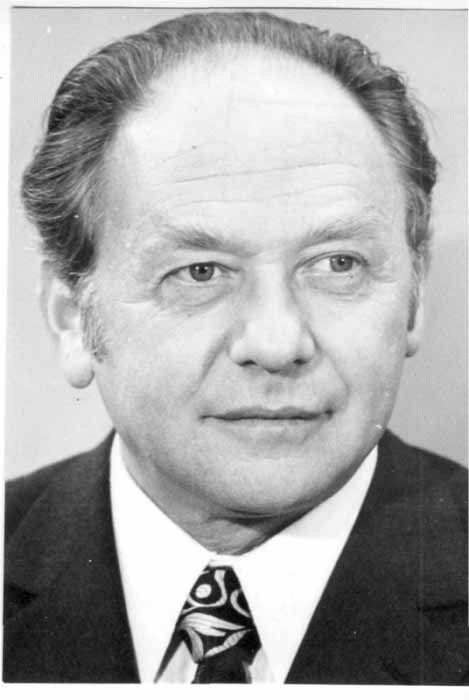 «ЗДОРОВЬЕ-способность человека сохранять соответствующую возрасту устойчивость в условиях резких изменений количественных и качественных параметров триединого потока сенсорной, вербальной и структурной информации».
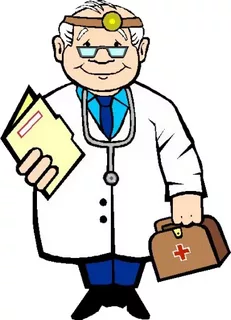 И.И. Брехман 
Основатель валеологии — науки об индивидуальном здоровье человека,
По мнению ВОЗ
«Здоровье — это состояние полного физического, душевного и социального благополучия, а не только отсутствие болезней и физических дефектов»
[Speaker Notes: 7.Слово «здоровье», принадлежит к тем понятиям, значение которых все знают, но  понимают по-разному. существует много определений здоровья. Но одно можно утверждать точно Здоровье человека – это главная ценность жизни каждого из нас.]
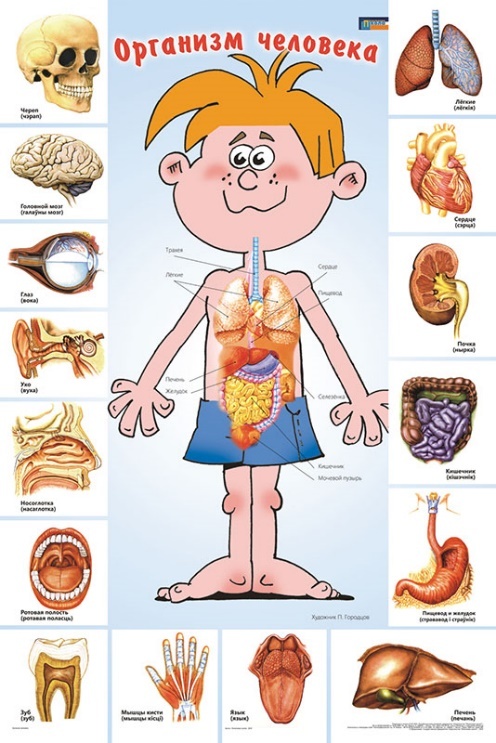 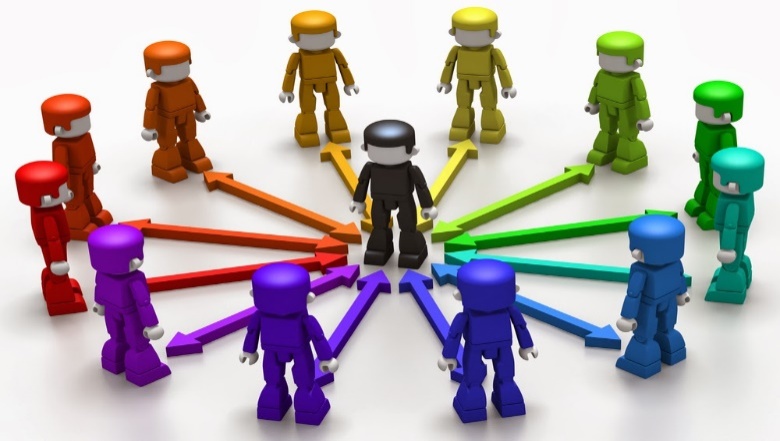 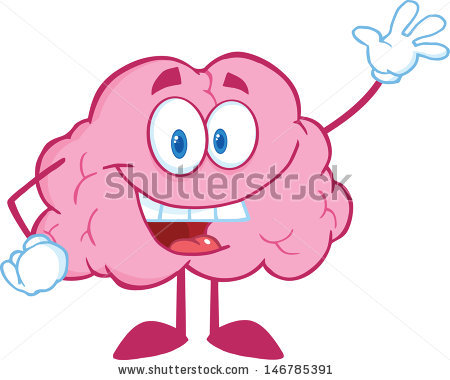 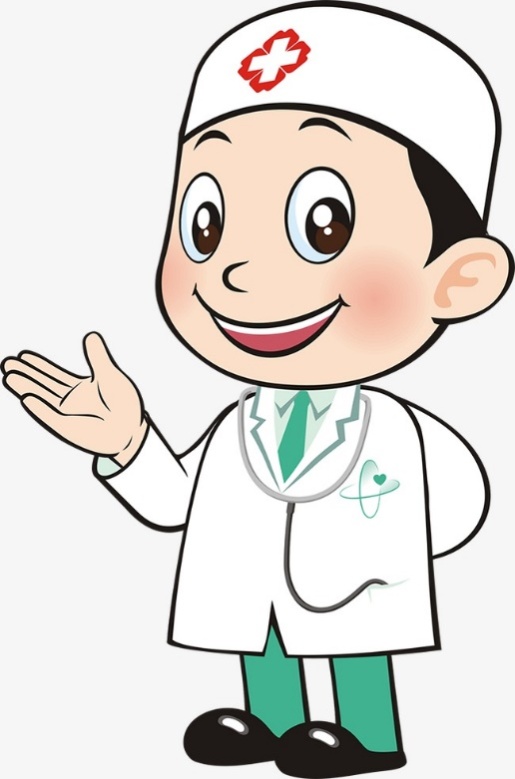 [Speaker Notes: 8. В настоящее время принято выделять несколько компонентов здоровья
Биологическое  непосредственно связанное с организмом оно  подразделяется на Соматическое и Физическое 
Психическое или душевное,   которое  относится к разуму, интеллекту, эмоциям человека, сюда же   относят и нравственное здоровье определяющее  духовность человека. И Социальное, оно связано с влиянием на личность других людей и общества в целом.]
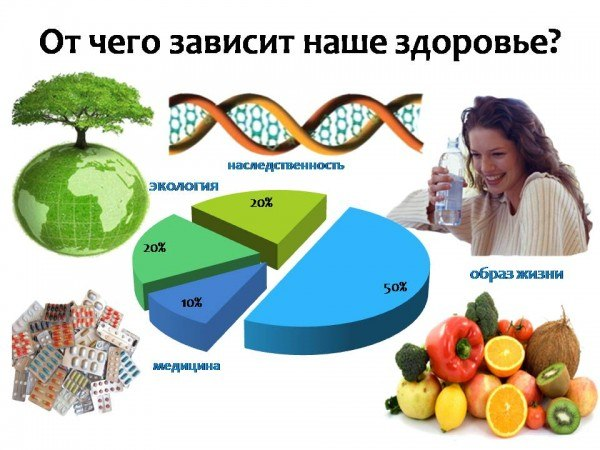 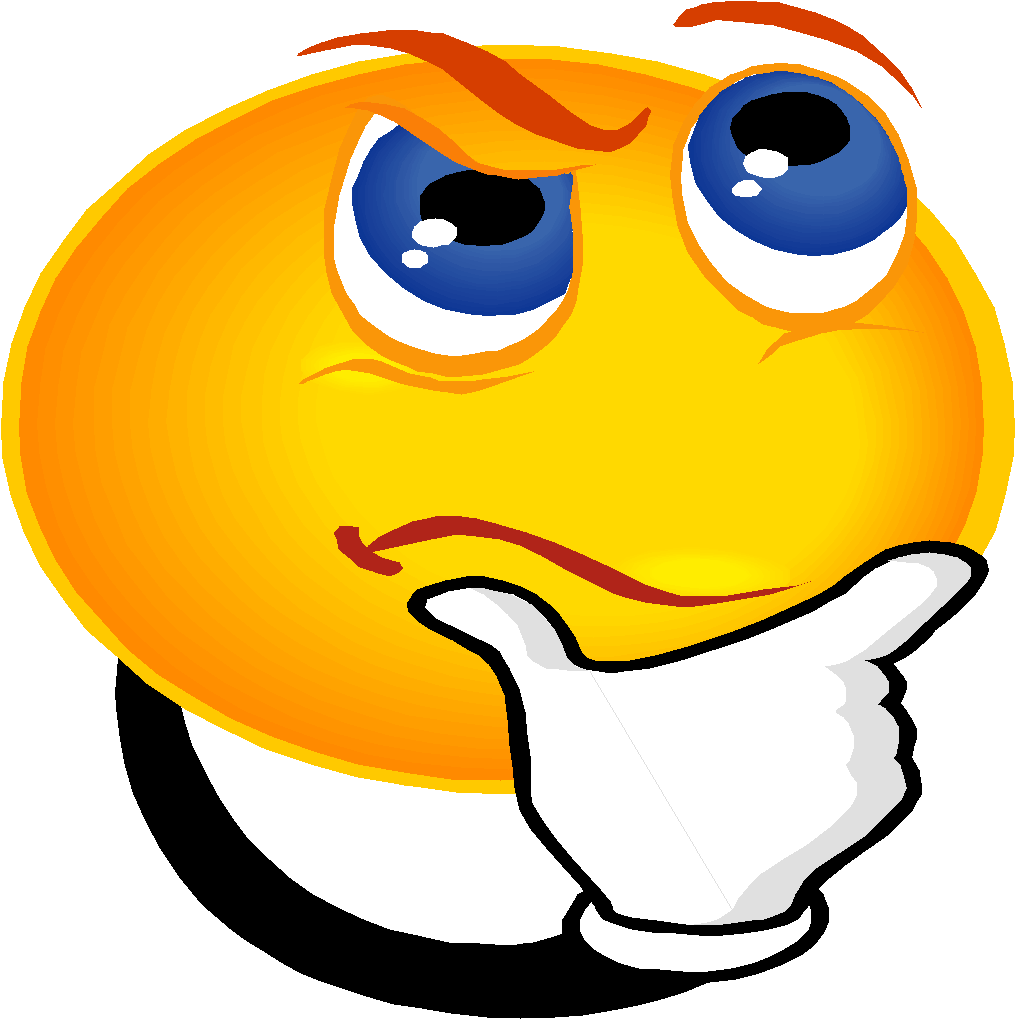 Данные ВОЗ
[Speaker Notes: 9.По заключению экспертов ВОЗ, если принять уровень здоровья за 100%, то мы видим, что на 50% оно зависит от самого человека, от того образа жизни, который он ведет.]
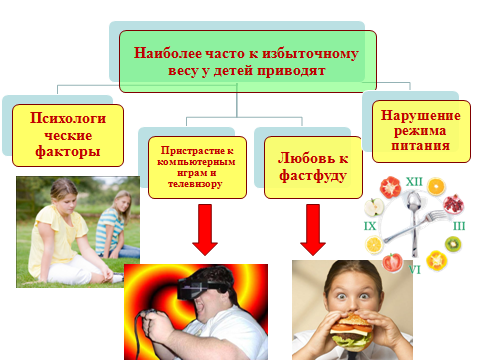 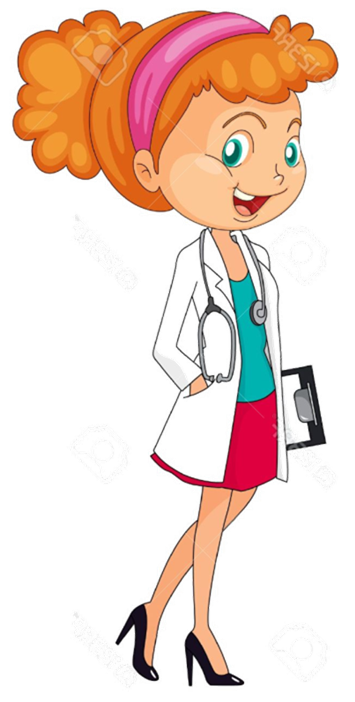 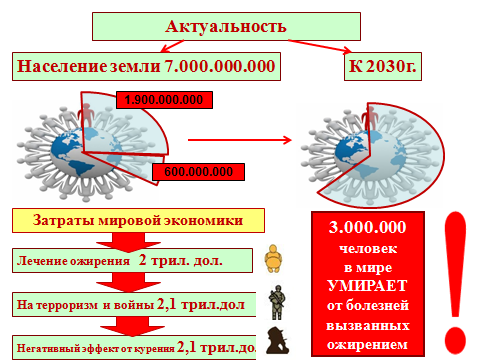 Да, действитель-
но, наше здоровье в большей степени
зависит от
образа жизни!
[Speaker Notes: 10 Здоровый образ жизни это показатель, указывающий, как человек реализует окружающие его условия жизнедеятельности для своего здоровья, и он в свою очередь имеет  ряд определённых составляющих которым необходимо следовать.]
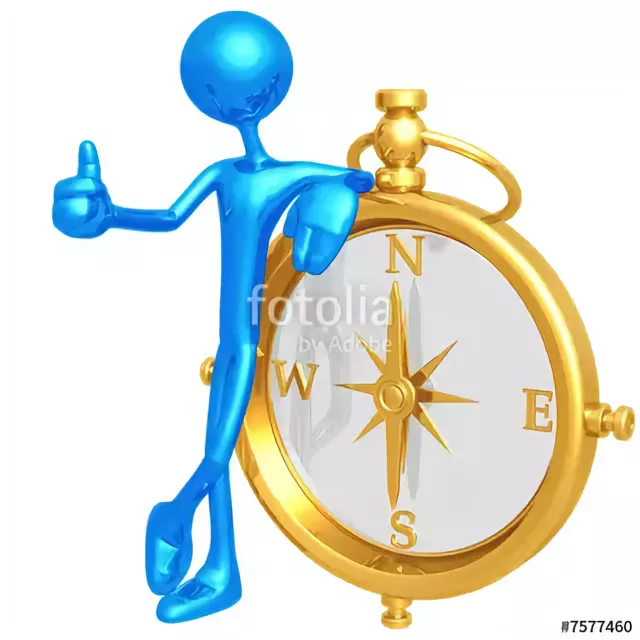 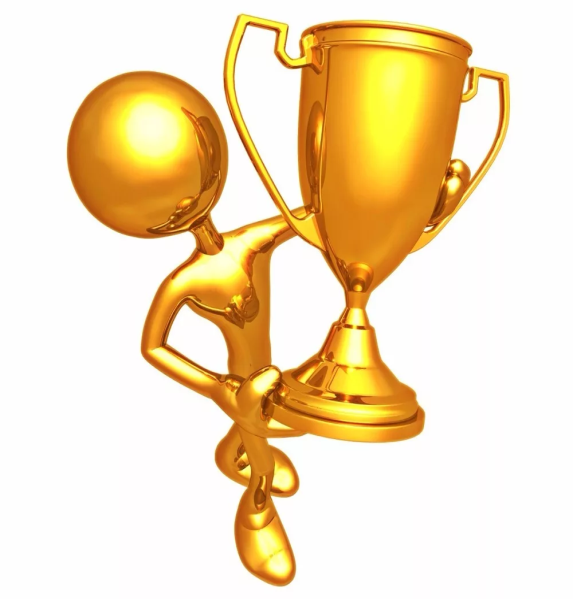 Жизненные ценности человека являются его внутренним компасом, по которому необходимо сверять все шаги.
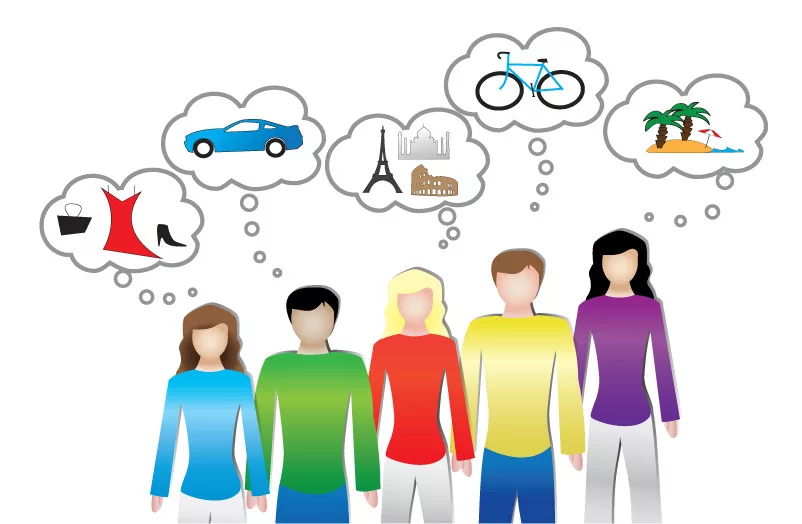 Жизненные ценности человека являются абсолютными величинами – они занимают первое место в его мировоззрении и оказывают прямое воздействие на то, какие направления жизнедеятельности будут для него приоритетными, а что он будет воспринимать как второстепенное
[Speaker Notes: 11. на сегодняшний день   ценностная  роль  здоровья всё больше растёт в  сознании  людей.  Но ведь   формироваться жизненные ценности начинают  в детстве, а во взрослой жизни они  уже оказывают влияние на поступки, на  принятие решений, на личностный выбор. Поэтому  очень важно понимать как расставлены приоритеты подростков, и какое место в них занимает здоровье, чтобы иметь возможность повлиять на них.]
"Что вы знаете о здоровом образе жизни?"
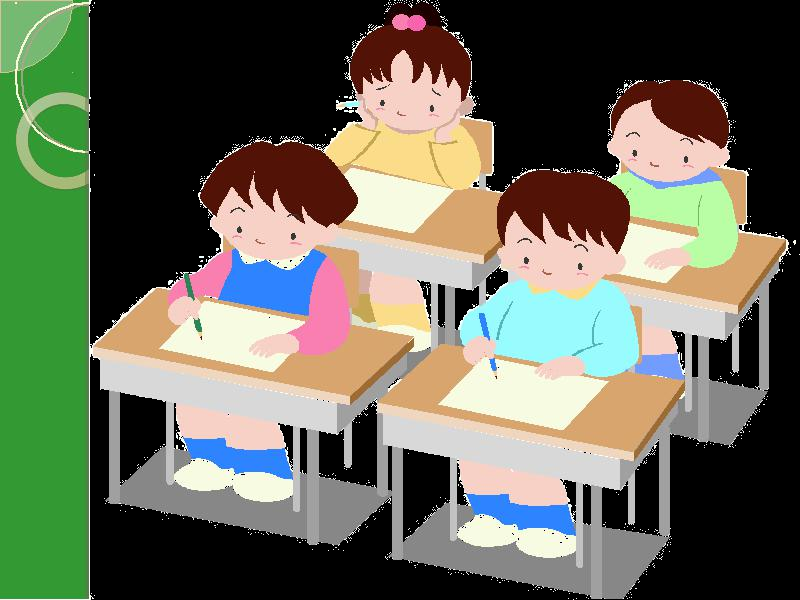 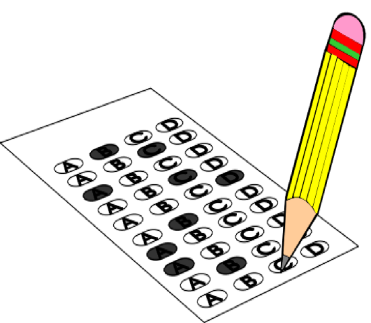 7 класс
[Speaker Notes: 12. Итак, Для проведения исследования В качестве испытуемых  нами были выбраны 21 учащийся 7 класса 
Им было предложено ответить на вопросы анкеты "Что вы знаете о здоровом образе жизни?"  направленные на выявление знаний и представлений о ЗОЖ,. Результаты показали, что респондентов можно поделить на группы с высоким, средним и низким  уровнями знаний]
Программа-тест
«Построй свою модель ЗОЖ»
Группы учащихся в зависимости от их знаний и представлений о здоровом образе жизни
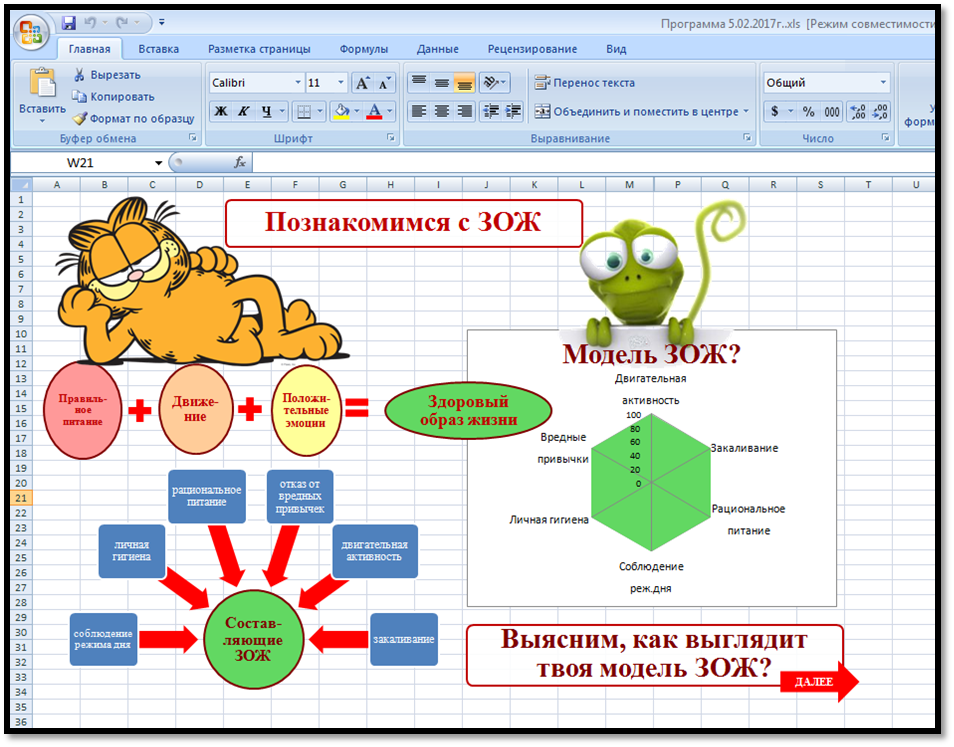 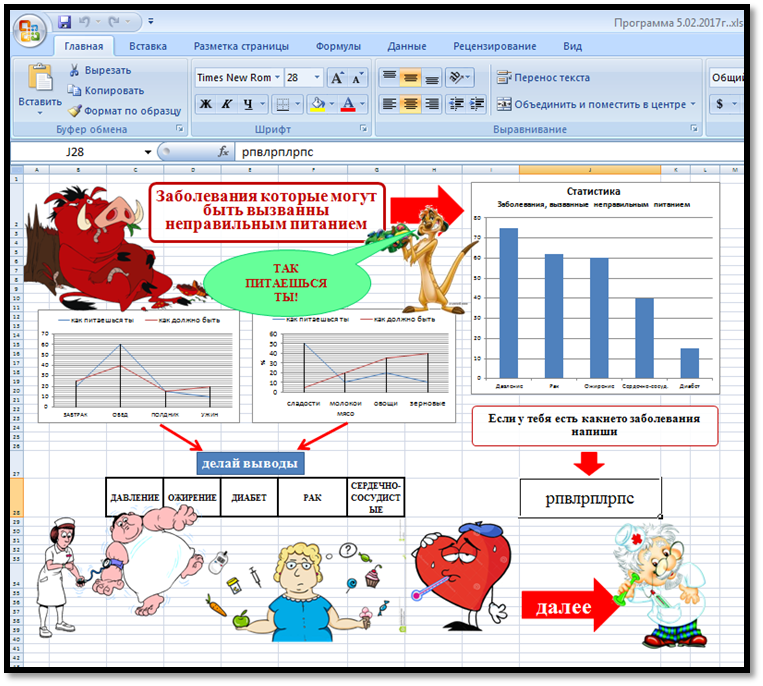 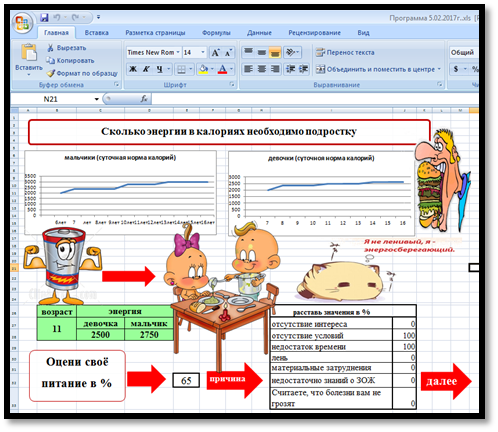 [Speaker Notes: 13. Анкетирование выевило общий результат для получения   более точной картины, учащимся необходимо было пройти  программу-тест, «Построй свою модель ЗОЖ», в результате каждый из них смог наглядно увидеть свою модель  ЗОЖ и проанализировать причины, влияющие на неё вид]
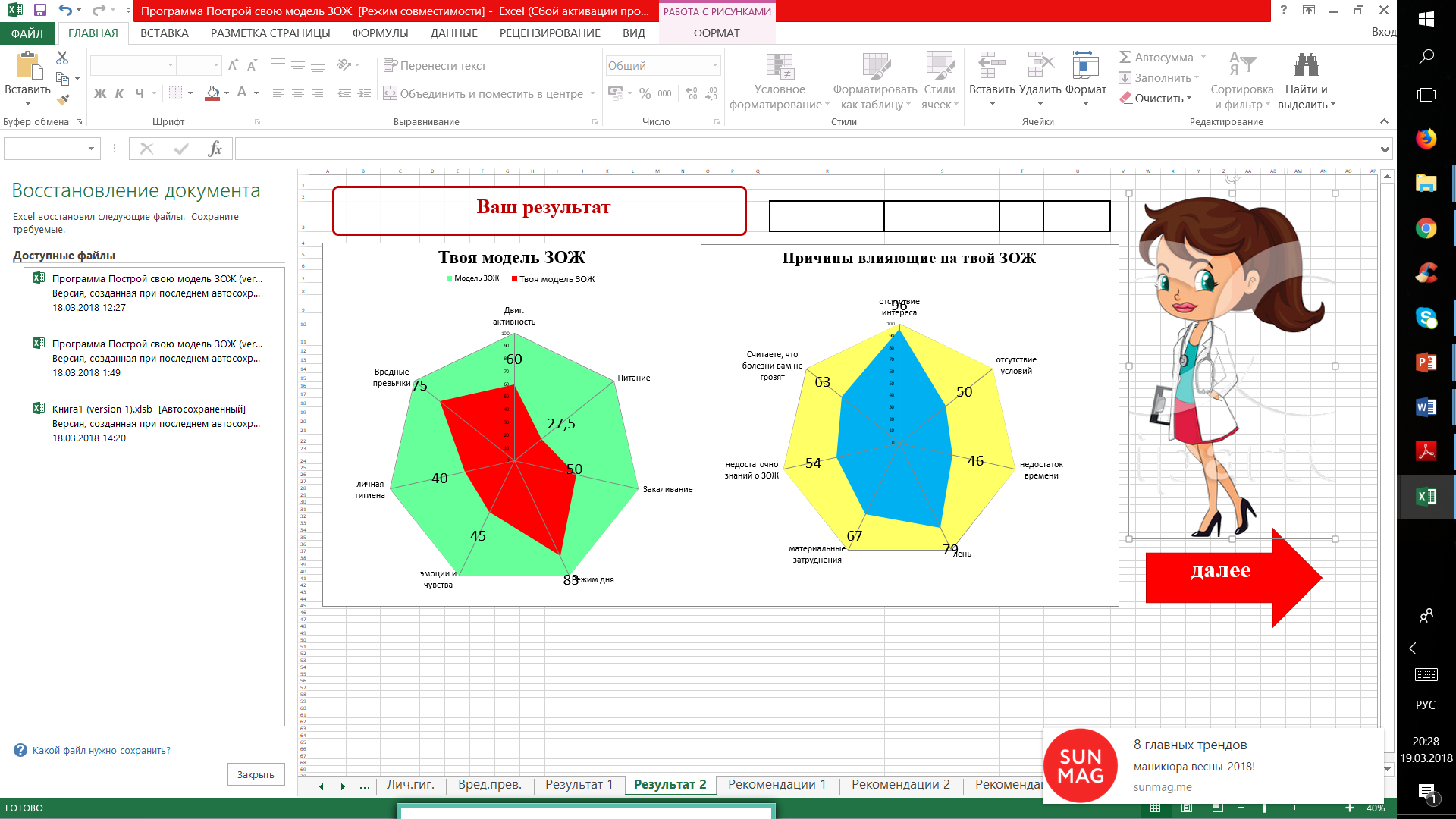 [Speaker Notes: 14. обобщив результаты, мы увидели, что большая часть респондентов ссылается на отсутствие времени, но есть и такие, кто считает, что болезни им просто не грозят.]
Для определения приоритета понятия «здоровья» по сравнению с другими ценностями в сознании современных подростков мы использовали:
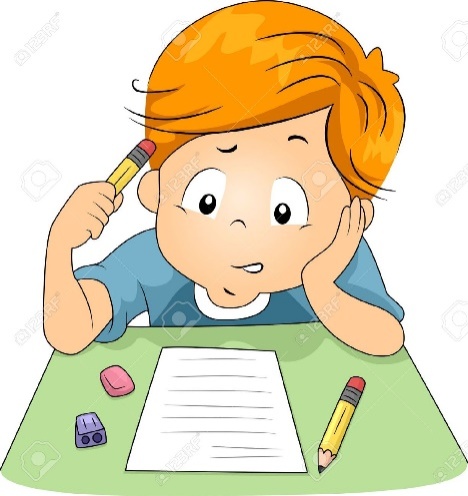 Ценностный опросник Ш.Шварца
Тест М. Рокича «Ценностная ориентация подростков»
Пишем сочинение – рассуждение «Мои жизненные приоритеты»
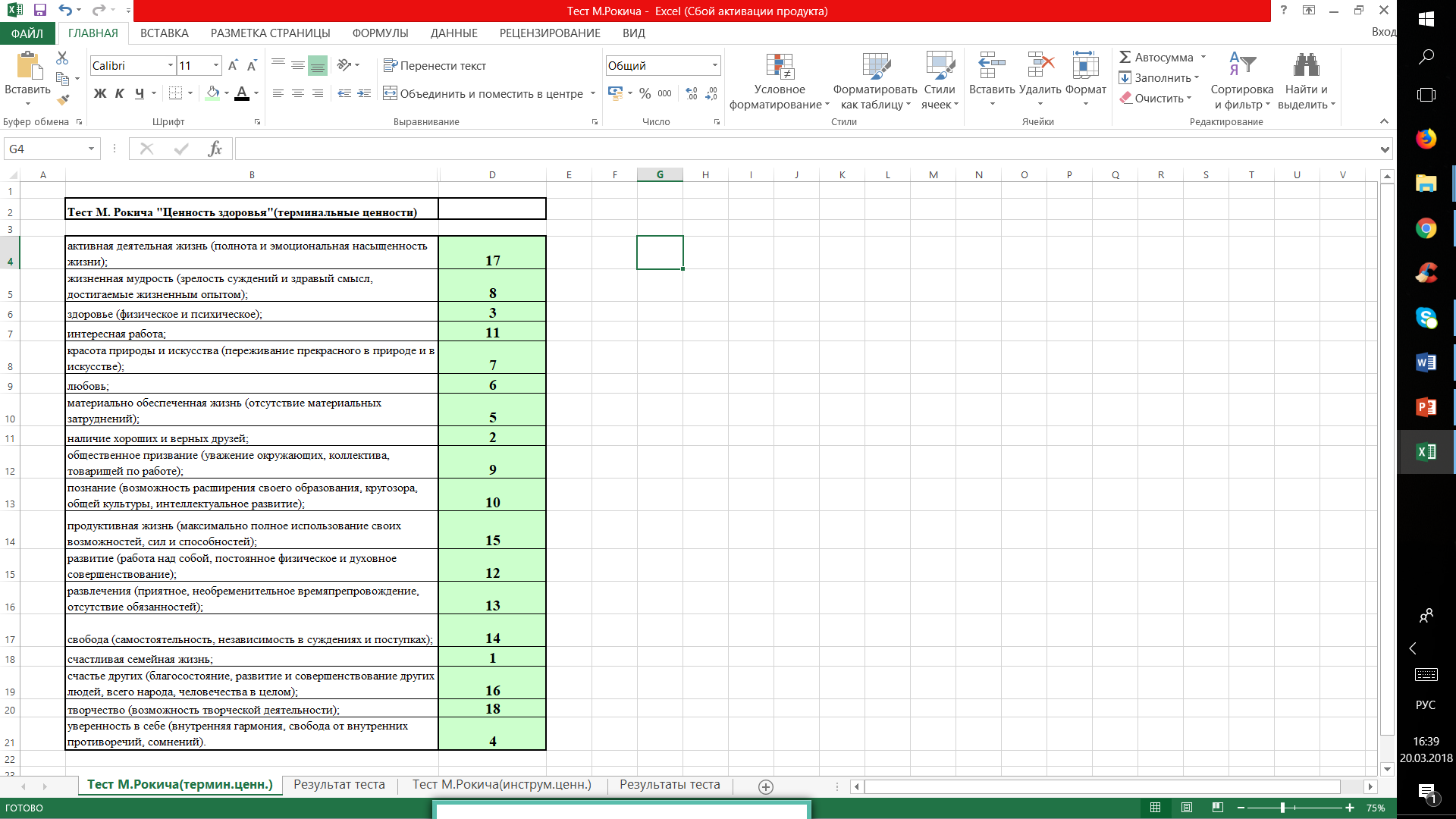 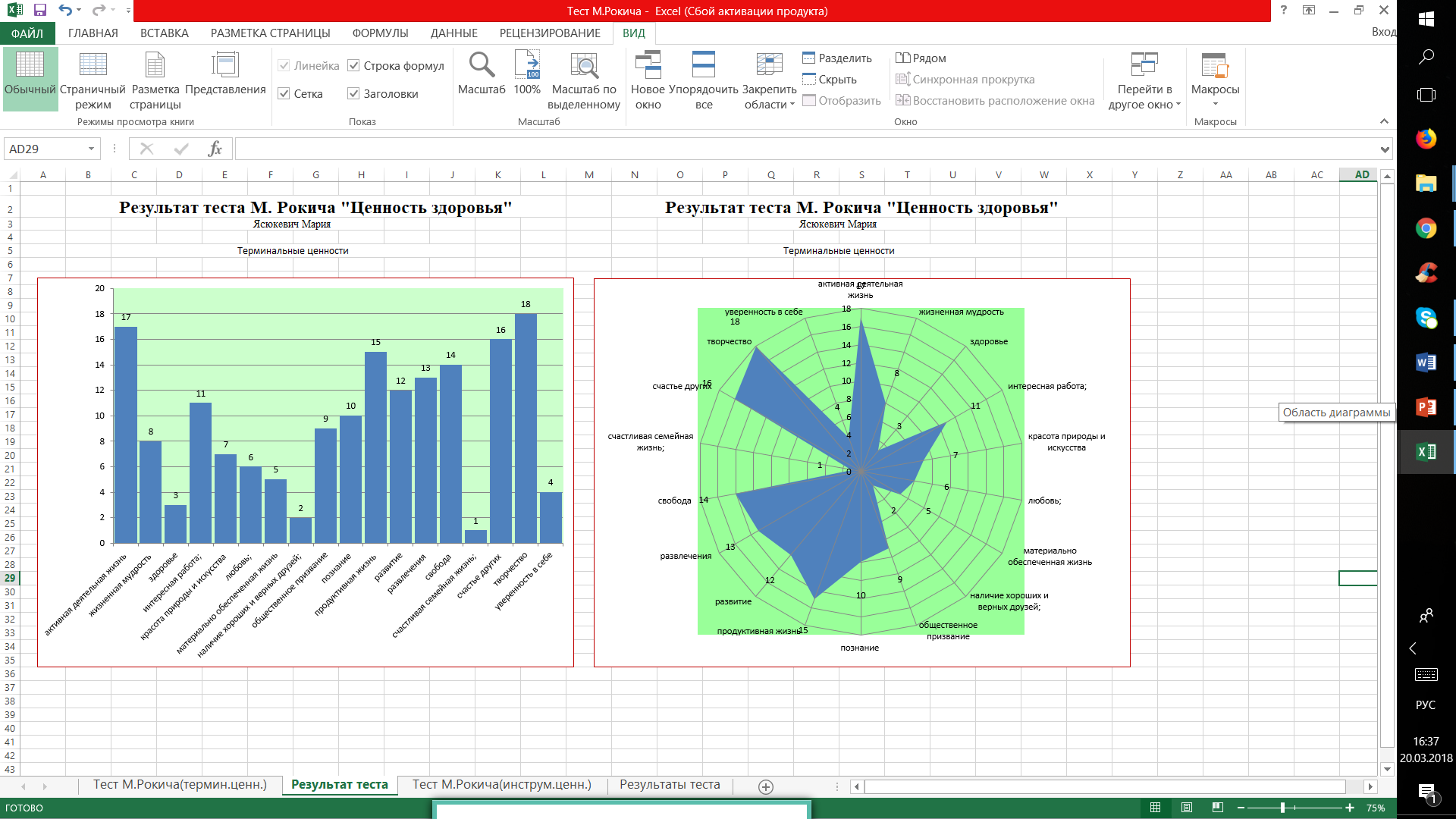 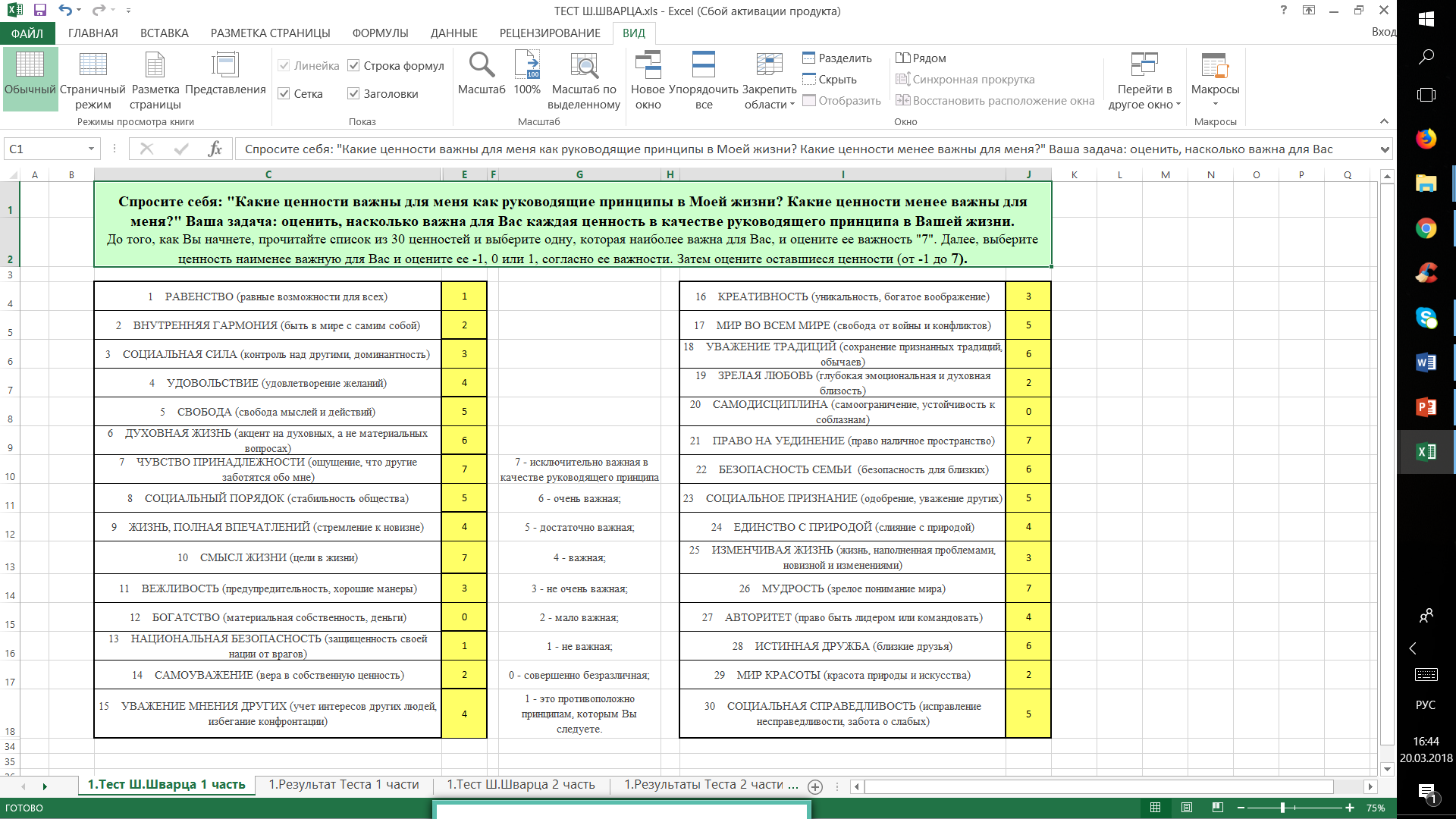 [Speaker Notes: 15.Далее испытуемым необходимо было пройти ряд тестов по методике М.Рокича и Ш.Щварца. Мы взяли две методики для более точного результата ответов и создали их электронные варианты в программе эксель. При этом поняли, что определить свои главные жизненные ценности будет не так уж просто. Поэтому решили предложить учащимся перед тестированием написать сочинение рассуждение о своих главных жизненных ценностях. Надеясь, что это поможет при ответе на тесты]
Результаты тестирований
Тест М. Рокича «Ценностная ориентация подростков»
Ценностный опросник Ш.Шварца
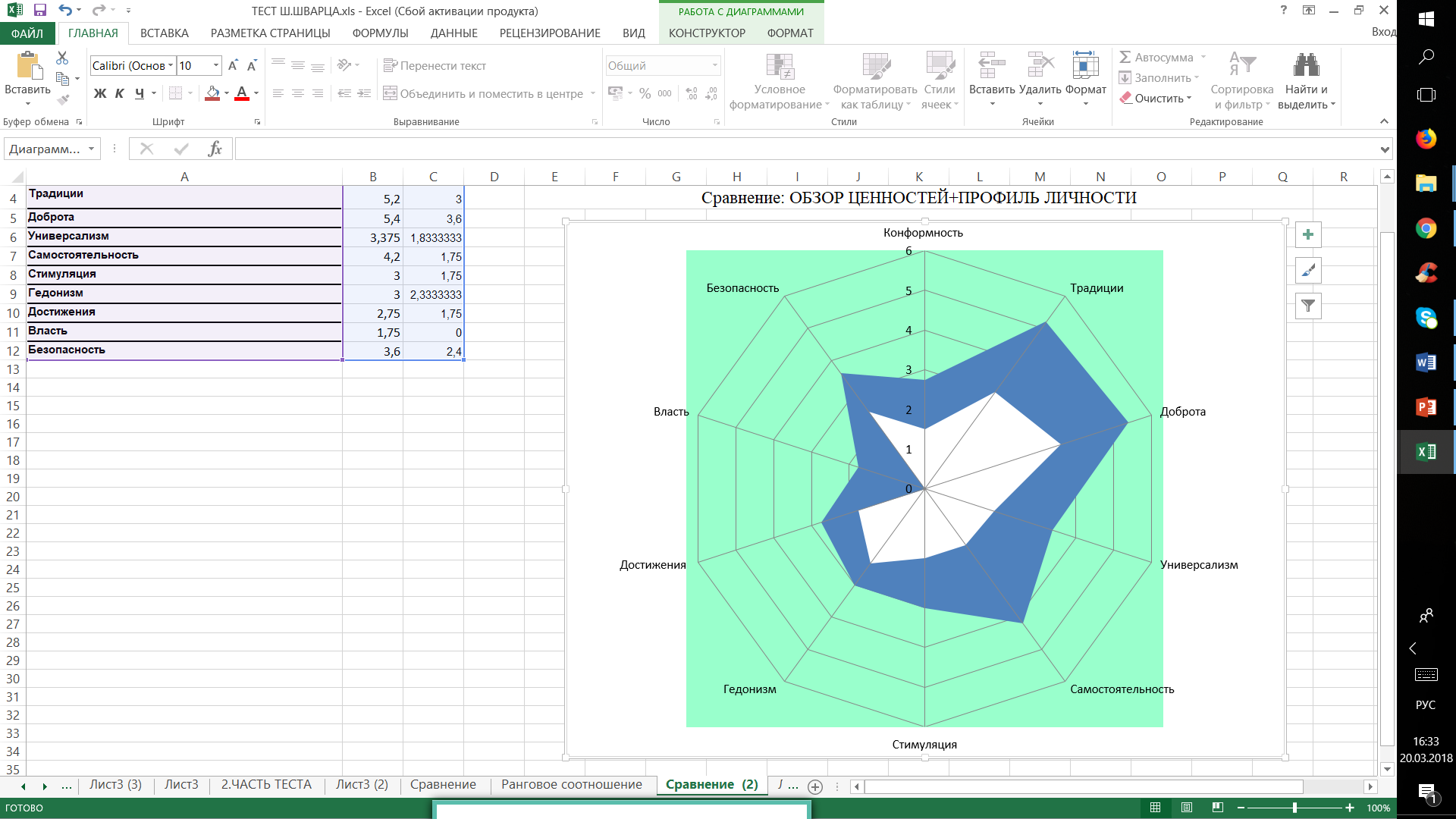 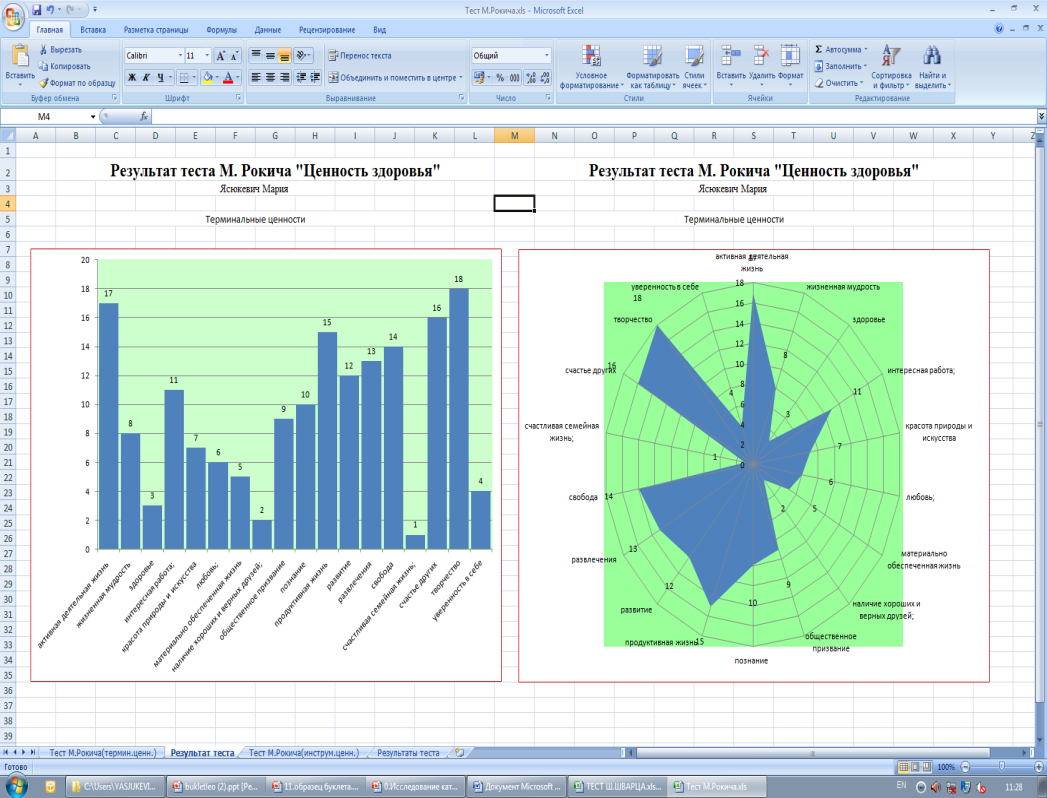 Семья
Дружба
Здоровье
[Speaker Notes: 16. И мы оказались правы. Учащимся было легче расставлять приоритеты, но печальным оказался тот факт, что среди главных жизненных ценностей, здоровье большинство подростков поставило лишь на 3 место, после  семьи и дружбы.]
1.Дети не полно осведомлены об основных аспектах ЗОЖ, у них не достаточно хорошо сформирована мотивация на ЗОЖ.
Выводы:
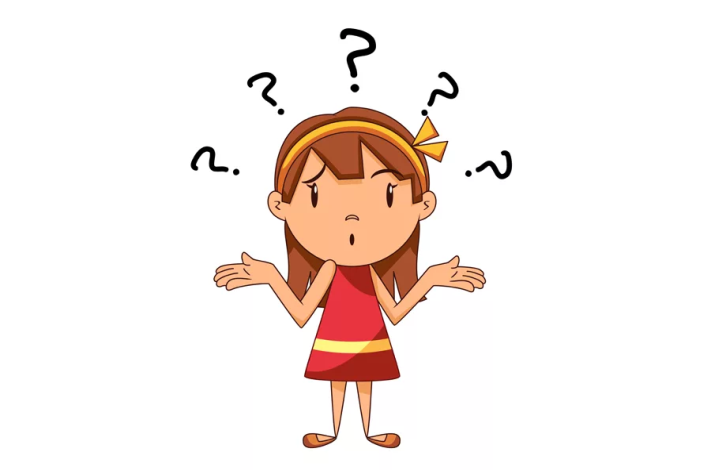 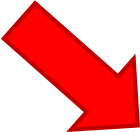 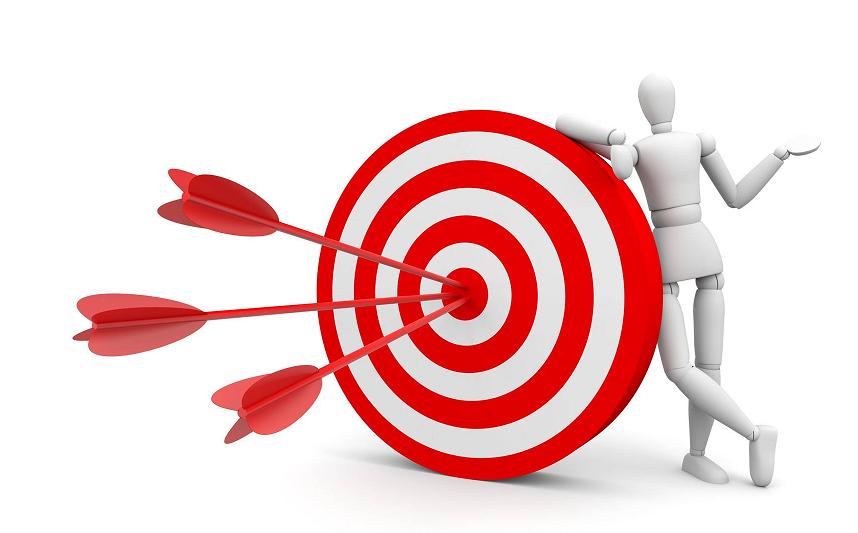 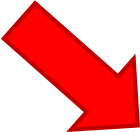 2.Здоровье как ценность занимает в сознание подростков не главное положение.
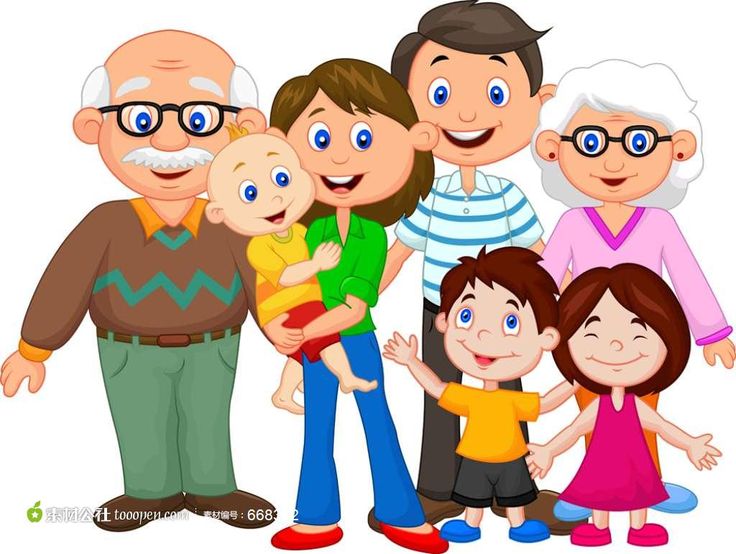 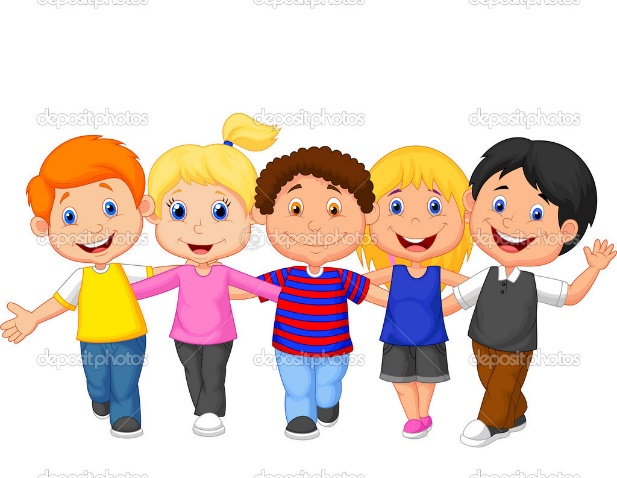 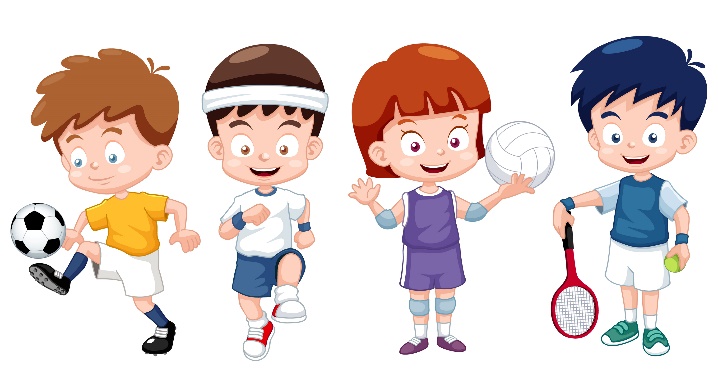 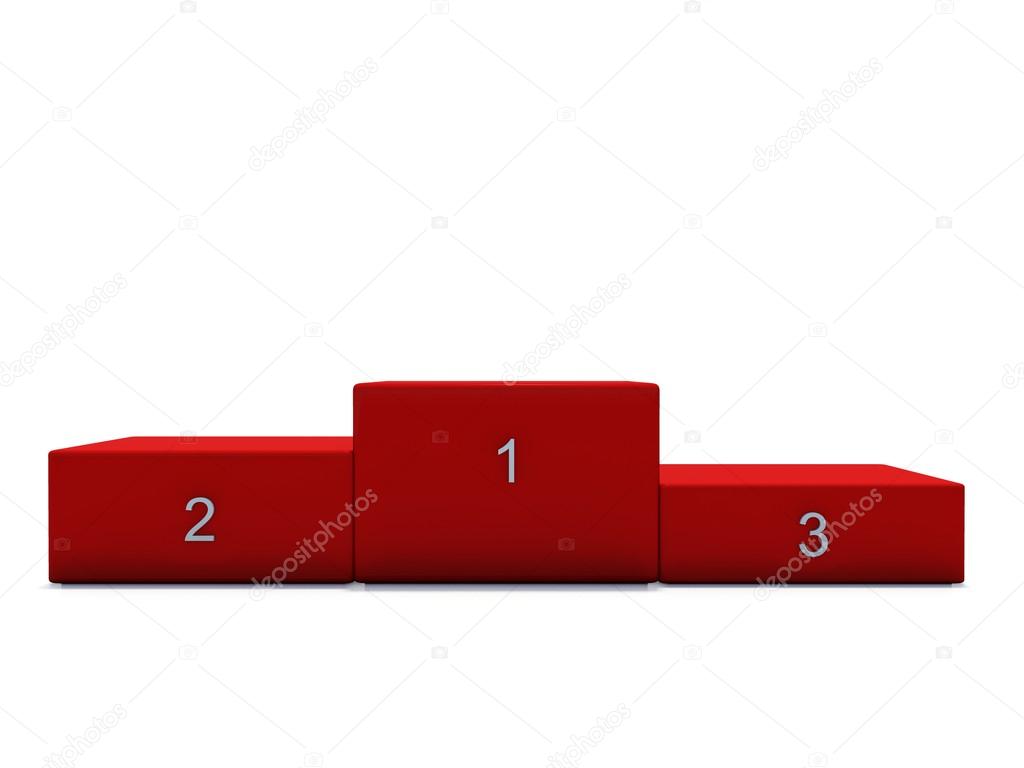 Семья
Здоровье
Дружба
3. Подтвердилась актуальность темы здоровья, здорового образа жизни
[Speaker Notes: 17. В результате своей работы, мы достигли поставленной цели, реализовали задачи. Дети не полностью осведомлены об основных составляющих ЗОЖ, у них не достаточно хорошо сформирована мотивация на ЗОЖ,  а само  здоровье как ценность занимает в их сознании не главное место.]
Учебно-информационное пособие «Мы за здоровый образ жизни!»
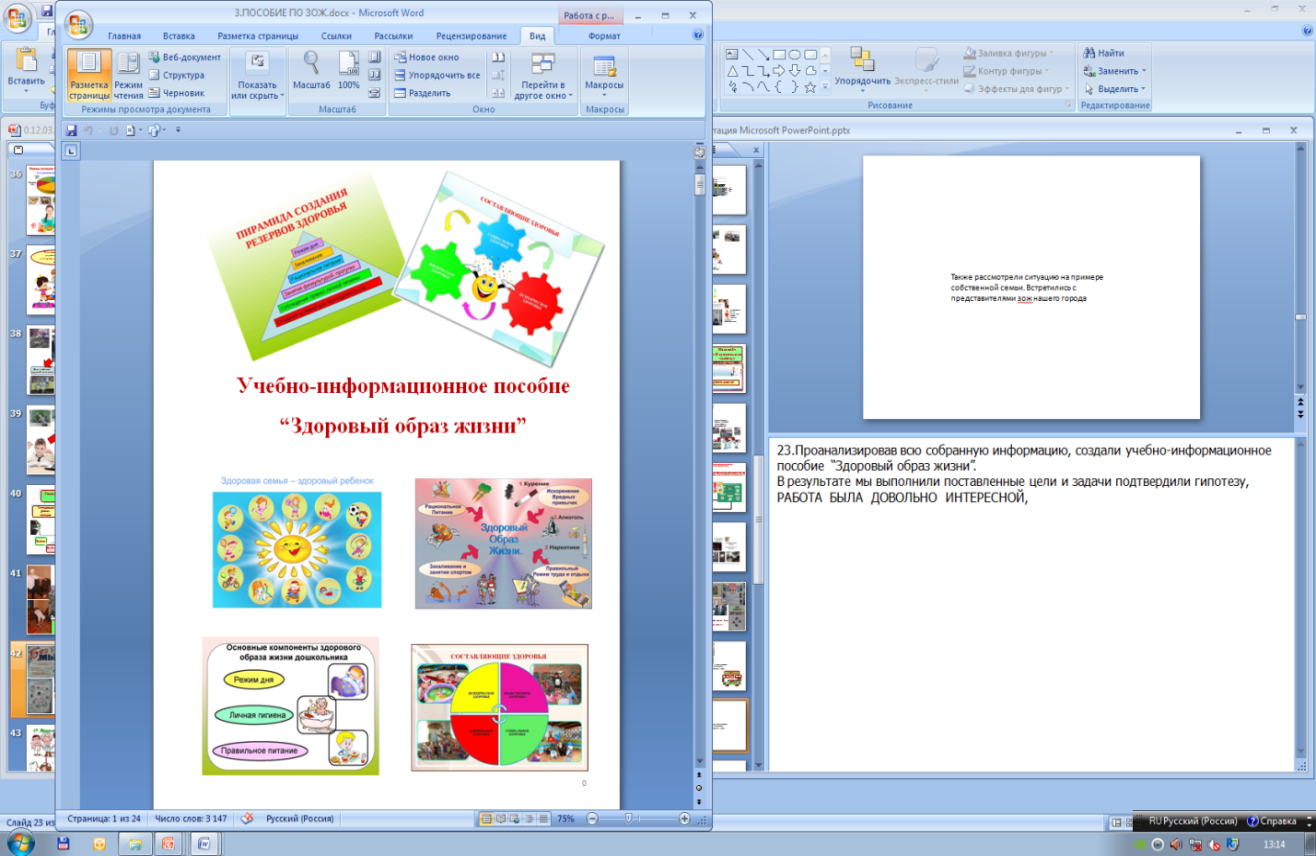 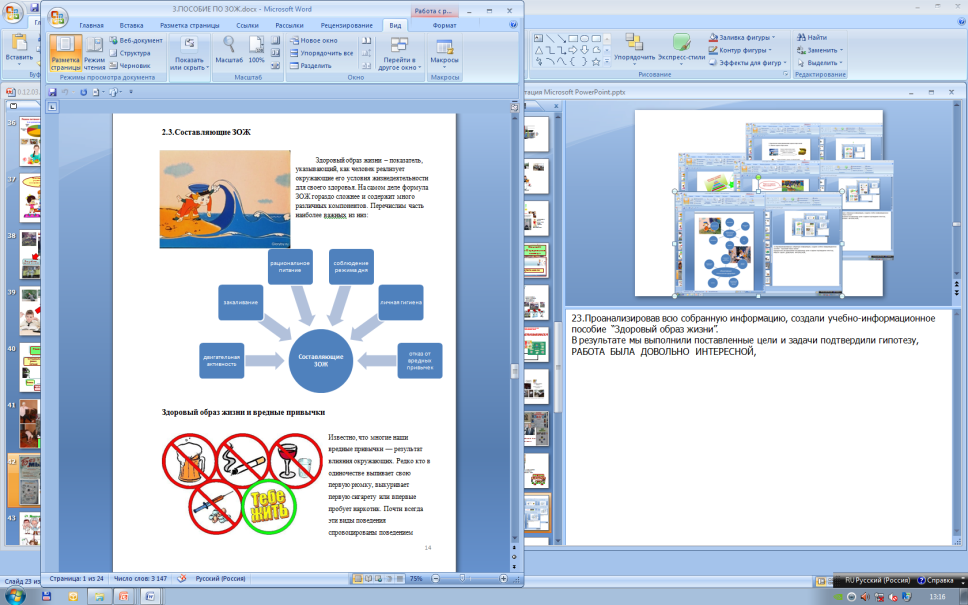 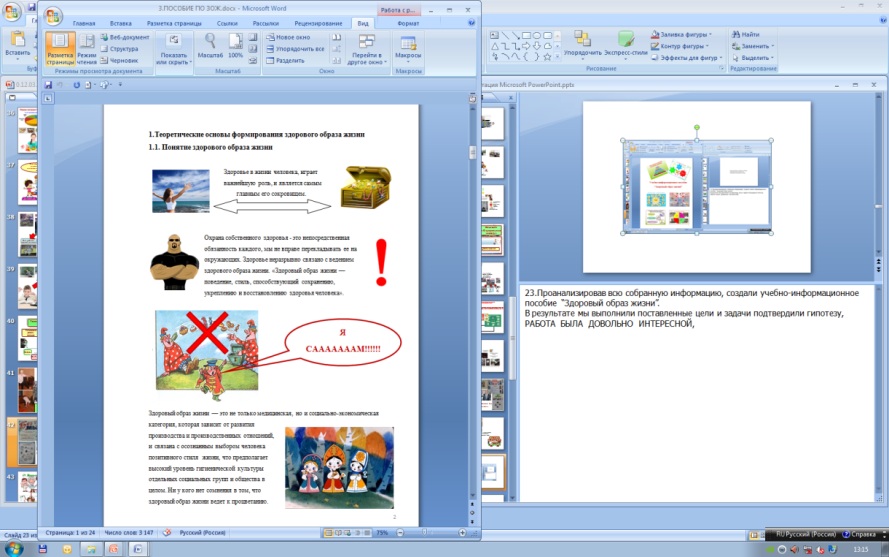 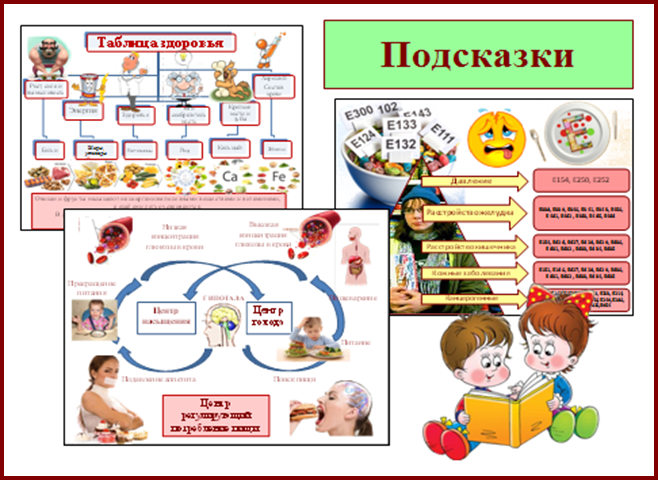 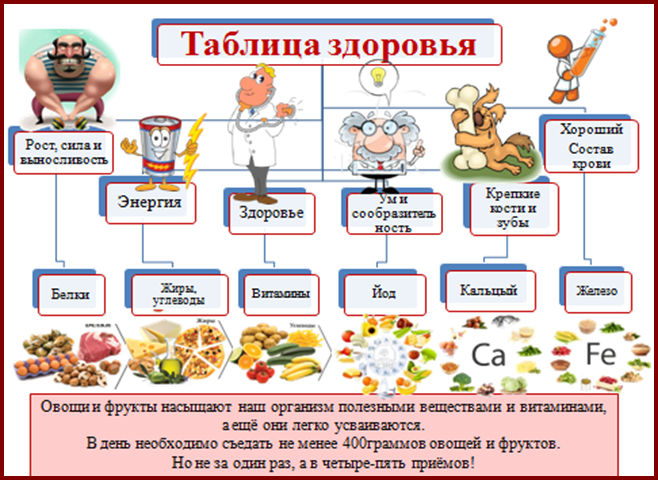 [Speaker Notes: 18. Кроме того, нам удалось актуализировать тему здоровья, внедриит в практику созданное нами пособие и рекомендации по ведению ЗОЖ, тем самым подтвердив нашу гипотезу]
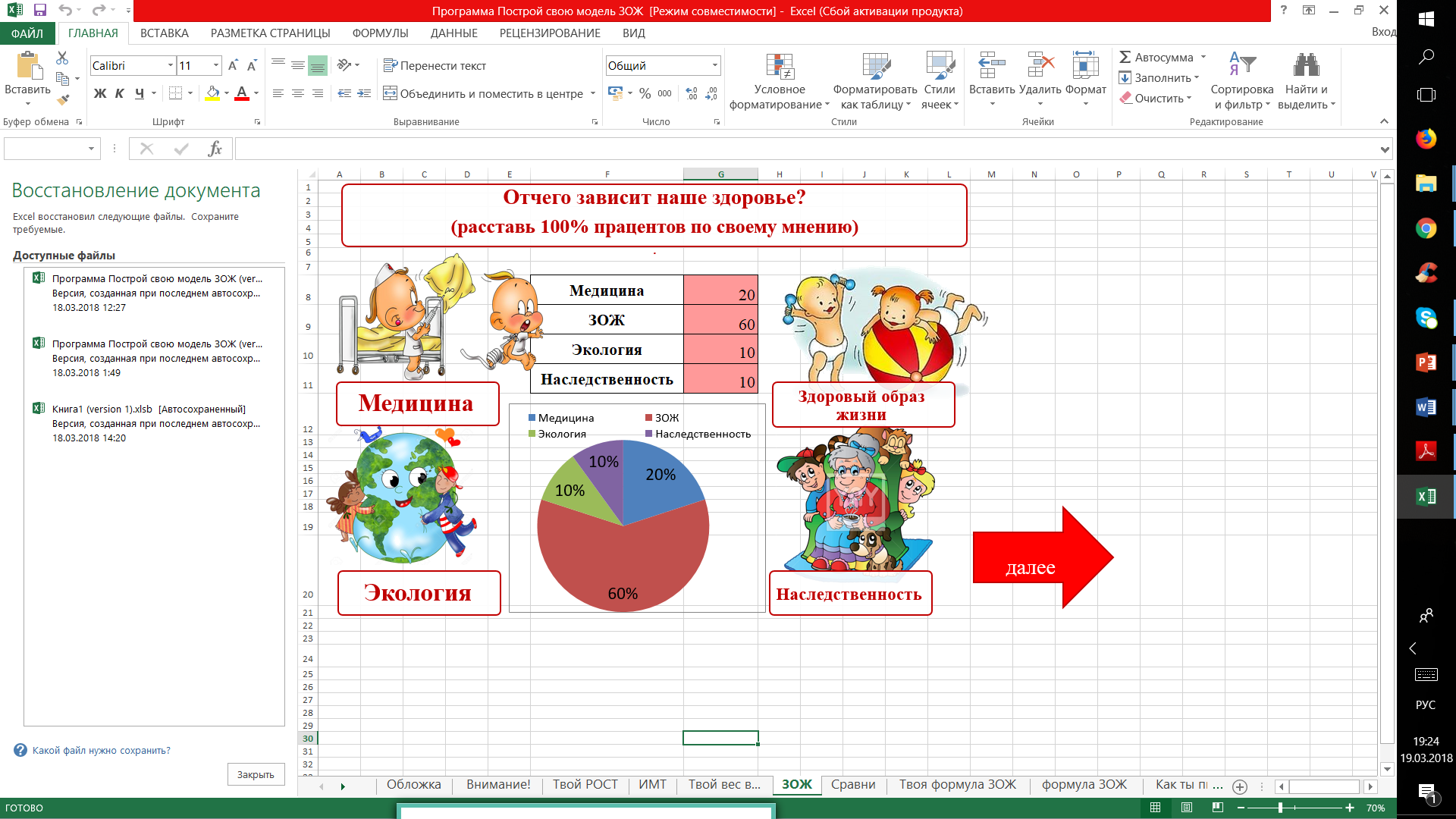 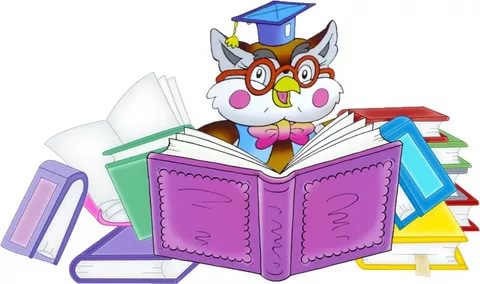 экология 35%
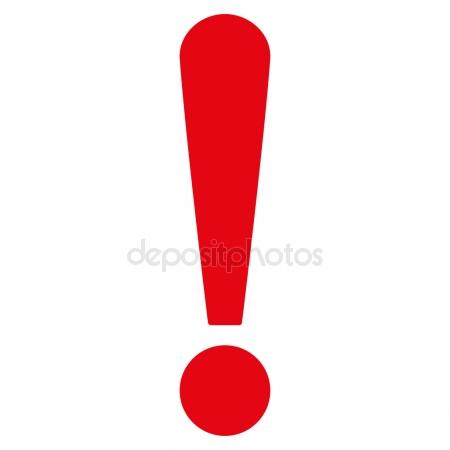 Решение:
Защита окружающей среды
Работа продолжается!
[Speaker Notes: 19. работа на этом не заканчивается. Результаты тестирования показали так же, что одной из причин влияющей на здоровье учащиеся считают экологический фактор и основное решение видят в защите и охране окружающей среды.]
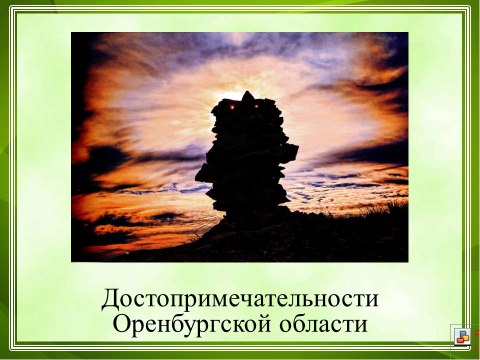 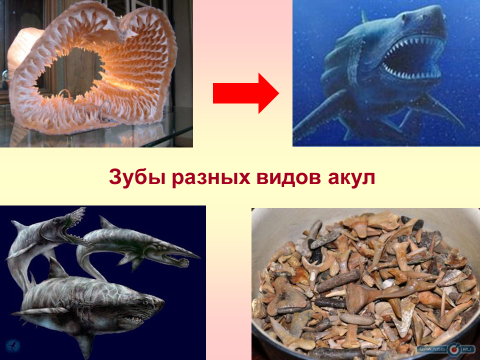 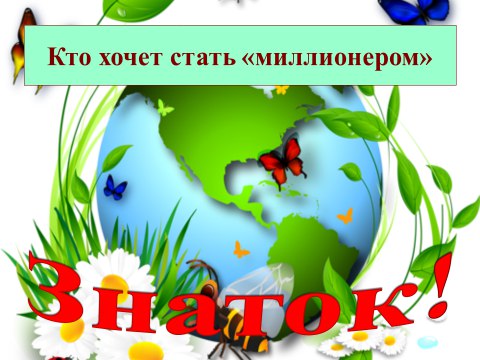 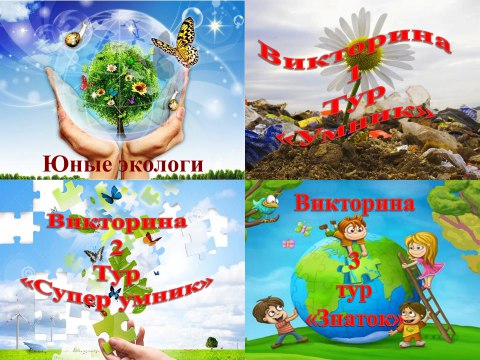 [Speaker Notes: 20. чтобы поддержать их в этом выборе, а также ещё больше повысить интерес к данной теме, мы создали ряд обучающих презентаций по этой теме и компьютерные игры к ним.]
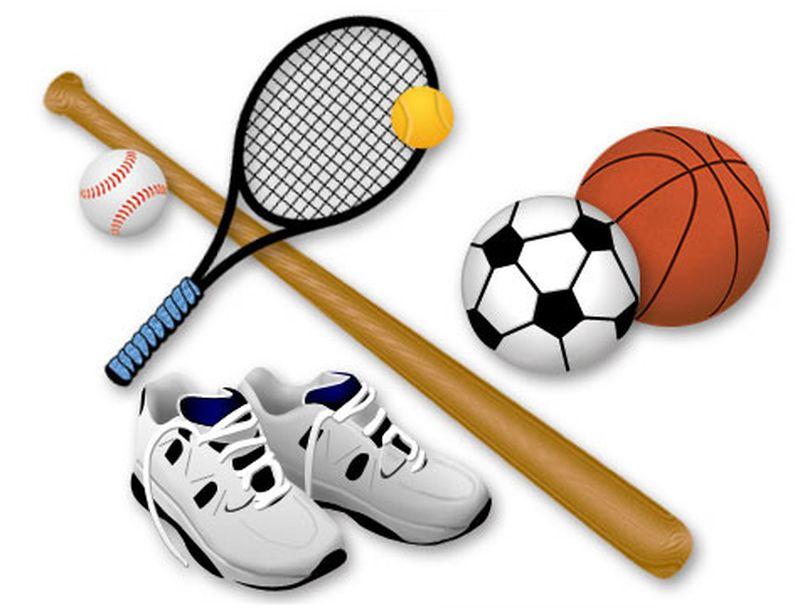 Спасибо 
за 
внимание!
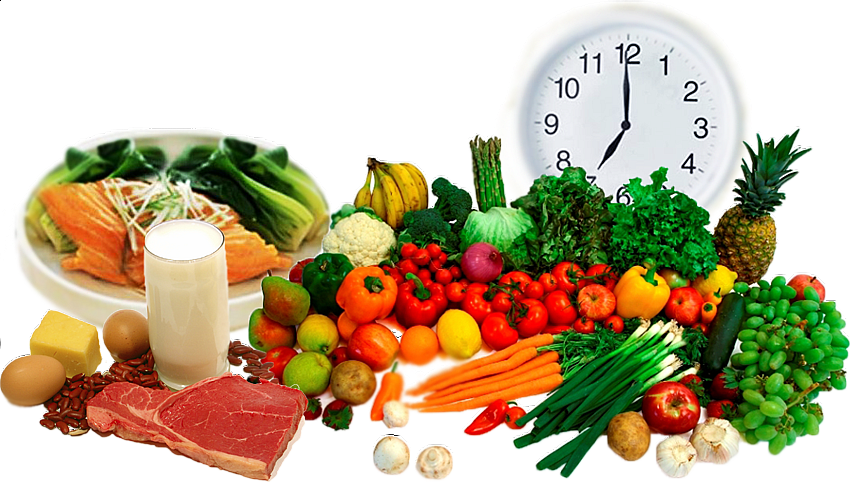 [Speaker Notes: 21.На этом у меня всё, спасибо за внимание! ТЕПЕРЬ ВЫ МОЖЕТЕ ЗАДАВАТЬ СВОИ ВОПРОСЫ.]